Introduction to Physical Computing
Daniel Bandfield
Rosie Munro Kerr
This session.
Hello
Inspiration 
Technologies
Help
Practical
Look to others for inspiration.There is some amazing work out there.
Rain Room. Random International. 2012
Petting Zoo.  Minimaforms.
Constellaction. Pan Generator. 2013
Sound Wall. Peter Vogel. 2009
Sandbox. Rafael Lozano-Hemmer. 2010
Momentum. United Visual Artists. 2014.
Very Nervous System. David Rokeby. 1982-1991.
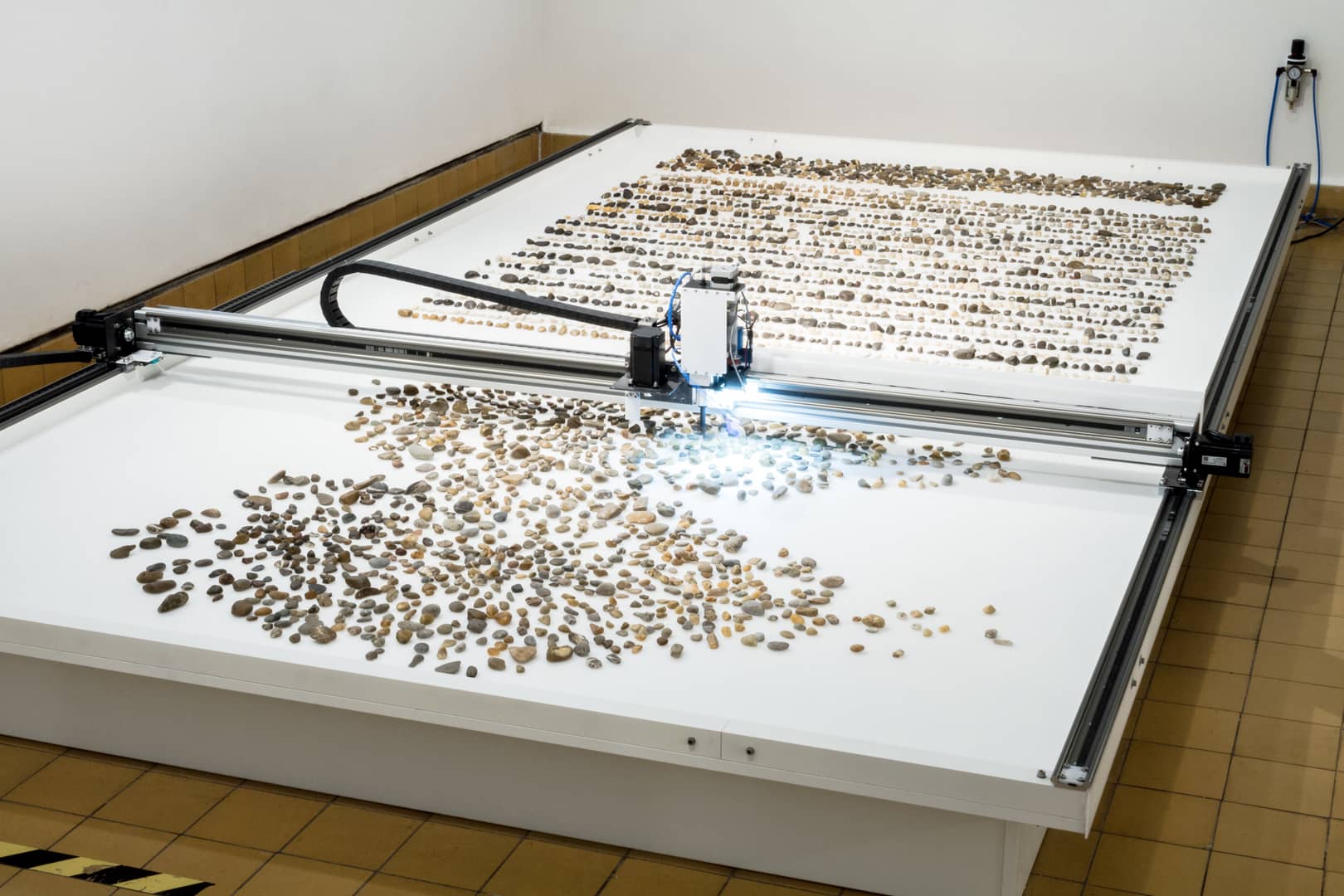 Jller. FELD (Prokop Bartoníček   + Benjamin Maus). 2016
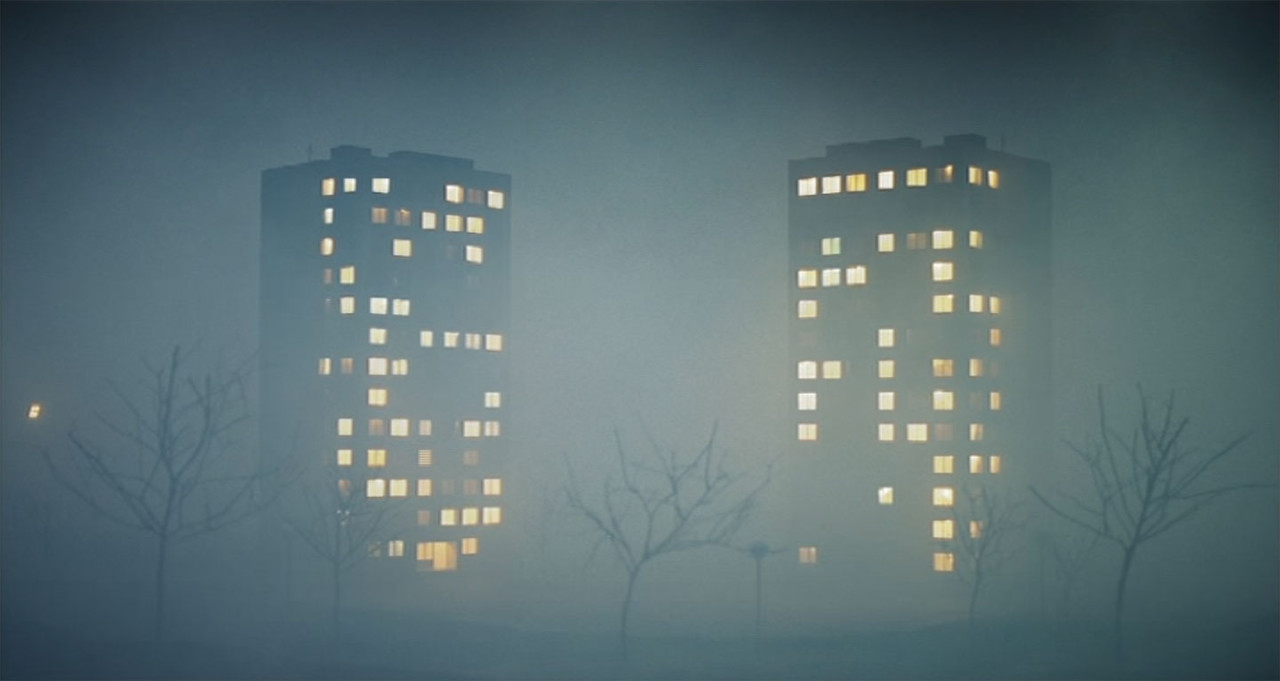 Les Grands Ensembles. Pierre Huyghes. 2001
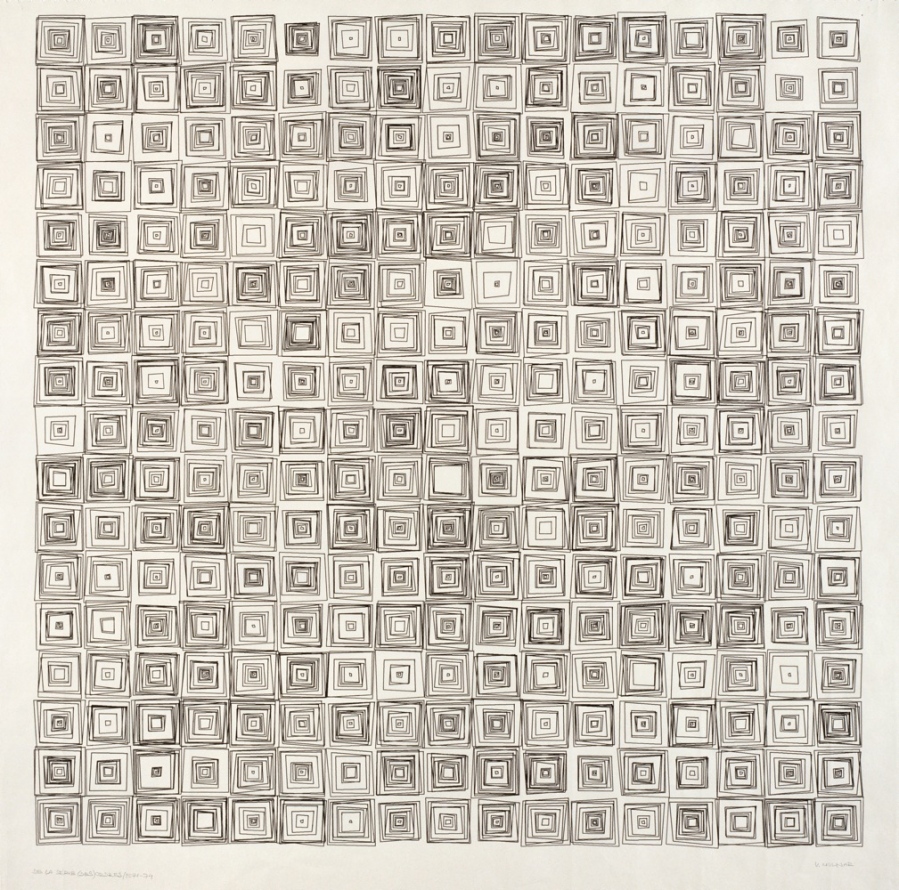 Vera Molnar. (Dés)Ordres. 1974
Overview of Technologies
Arduino
Raspberry Pi
Facial detection
2D graphical processing
3D graphical programming (Javascript/openframeworks)
Atmospheric sensors, weather stations
Object avoiding robots, motors and ultrasound.
Audio electronics and sound
Programming light
Lcd display screens
Networking - IOT / aether platform, radio communication, WiFi
What do you want to learn?
Help is all around you.
You don’t need to know everything or understand in order to make progress.
Programming

Arduino 
Instructables
Google 
Stack Exchange 
Codecademy 
Lynda
Learn**theHardWay
Dash
W3 schools
Youtube
Electonics/hardware support 

Youtube
Instructables
Google
Adafruit
Sparkfun
Arduinos and LEDs
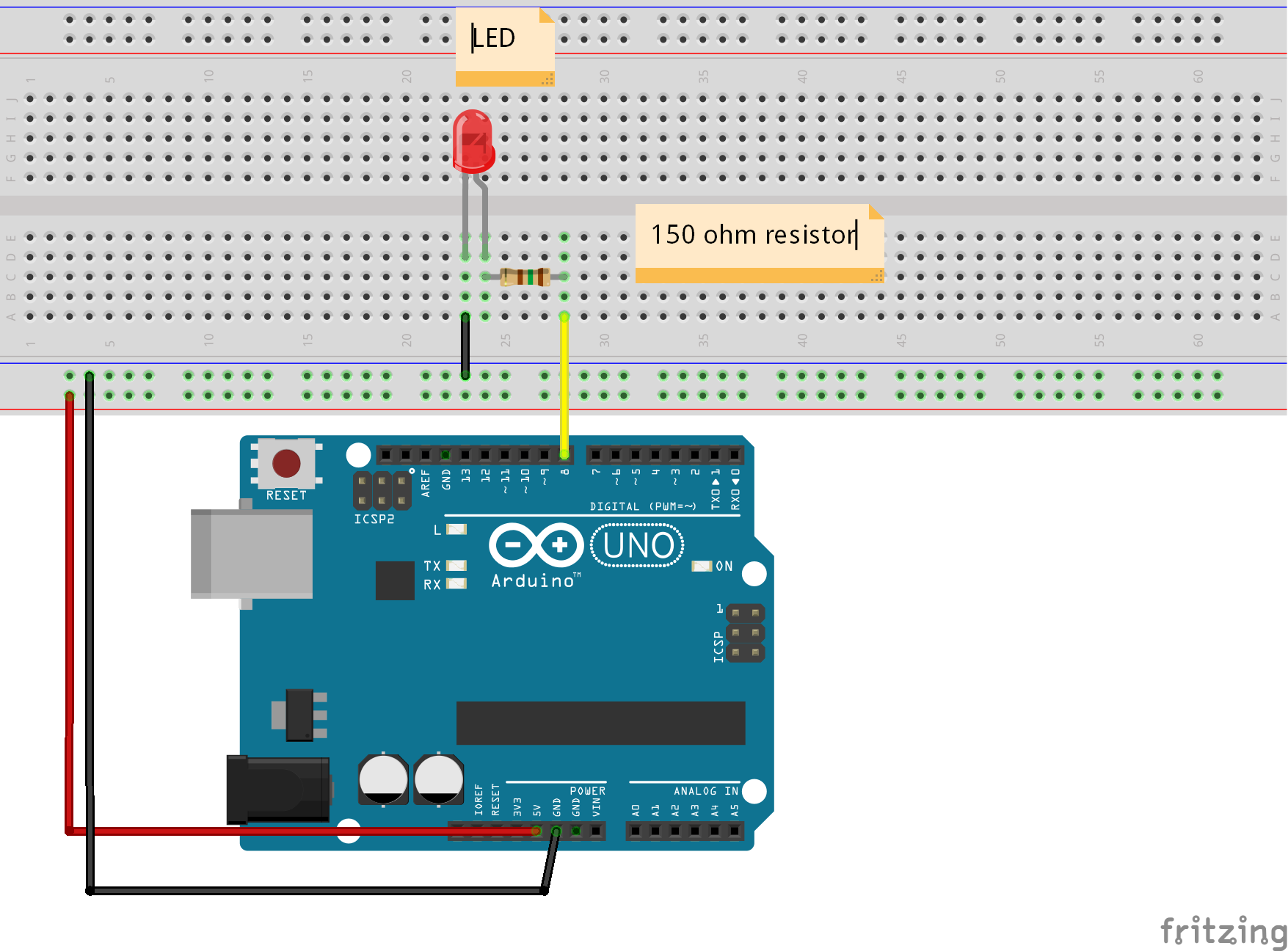 PARTS
Arduino Uno
Breadboard
LED
Resistor
Wire
ARDUINO
A micro-controller development board
A tiny computer
Reading sensors
Controlling circuits
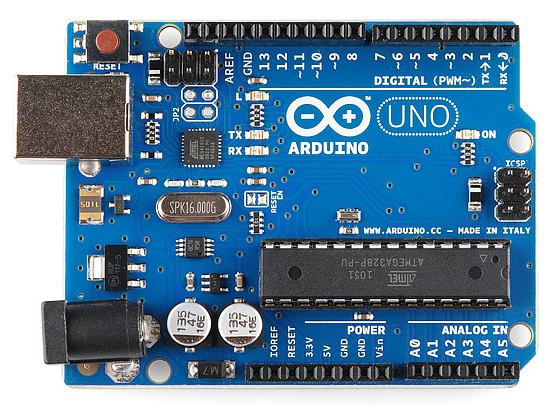 Light Emitting Diode
#
Emits light when current passes through it
An average red LED requires 2V at 20mA
RGB LEDs, LED strips, IR LEDs, Ultrabright
Resistor
Reduce current and voltage to components
Ohm’s Law 
I = V / R
http://led.linear1.org/1led.wiz
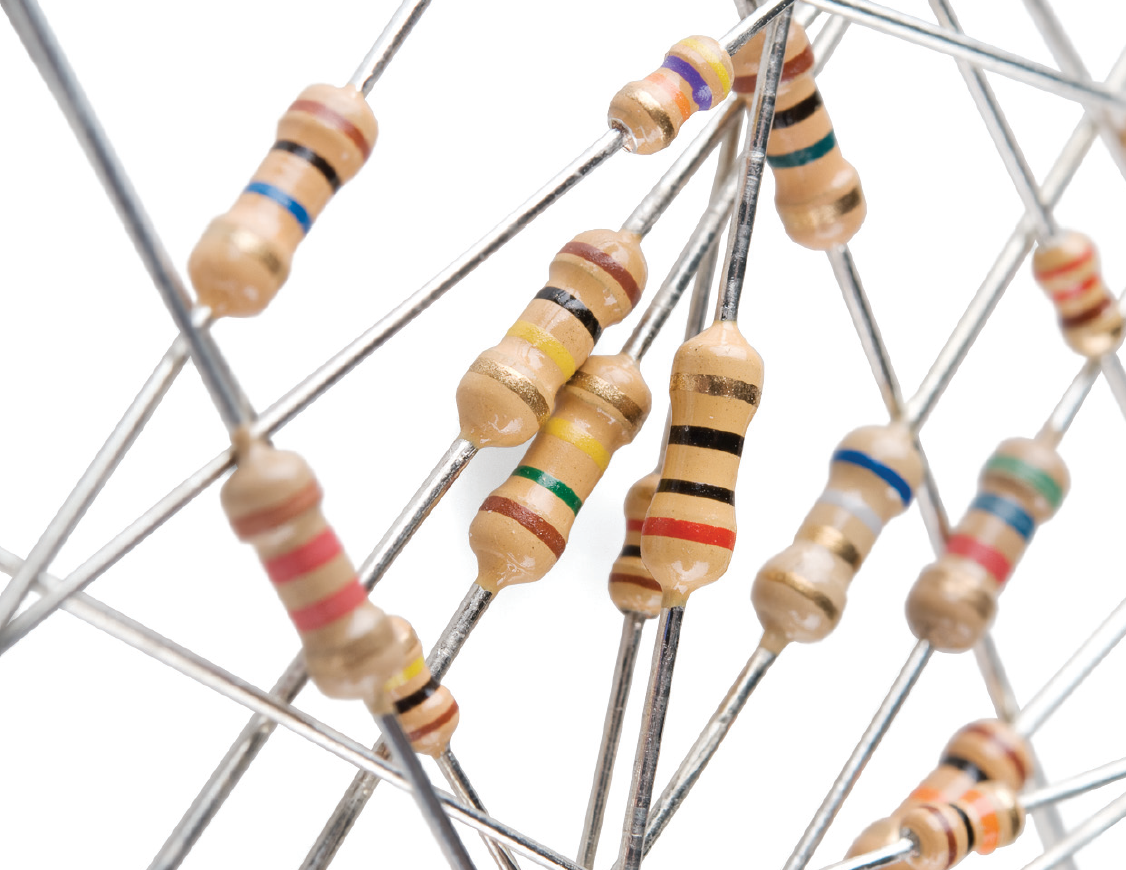 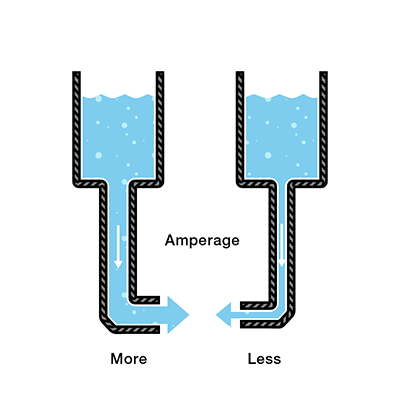 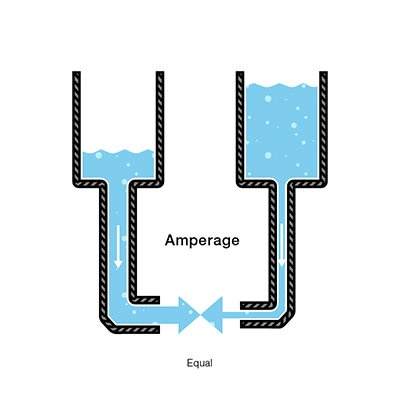 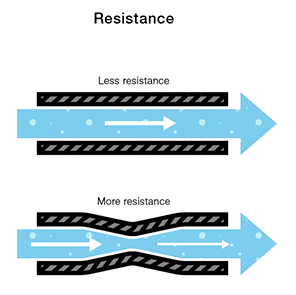 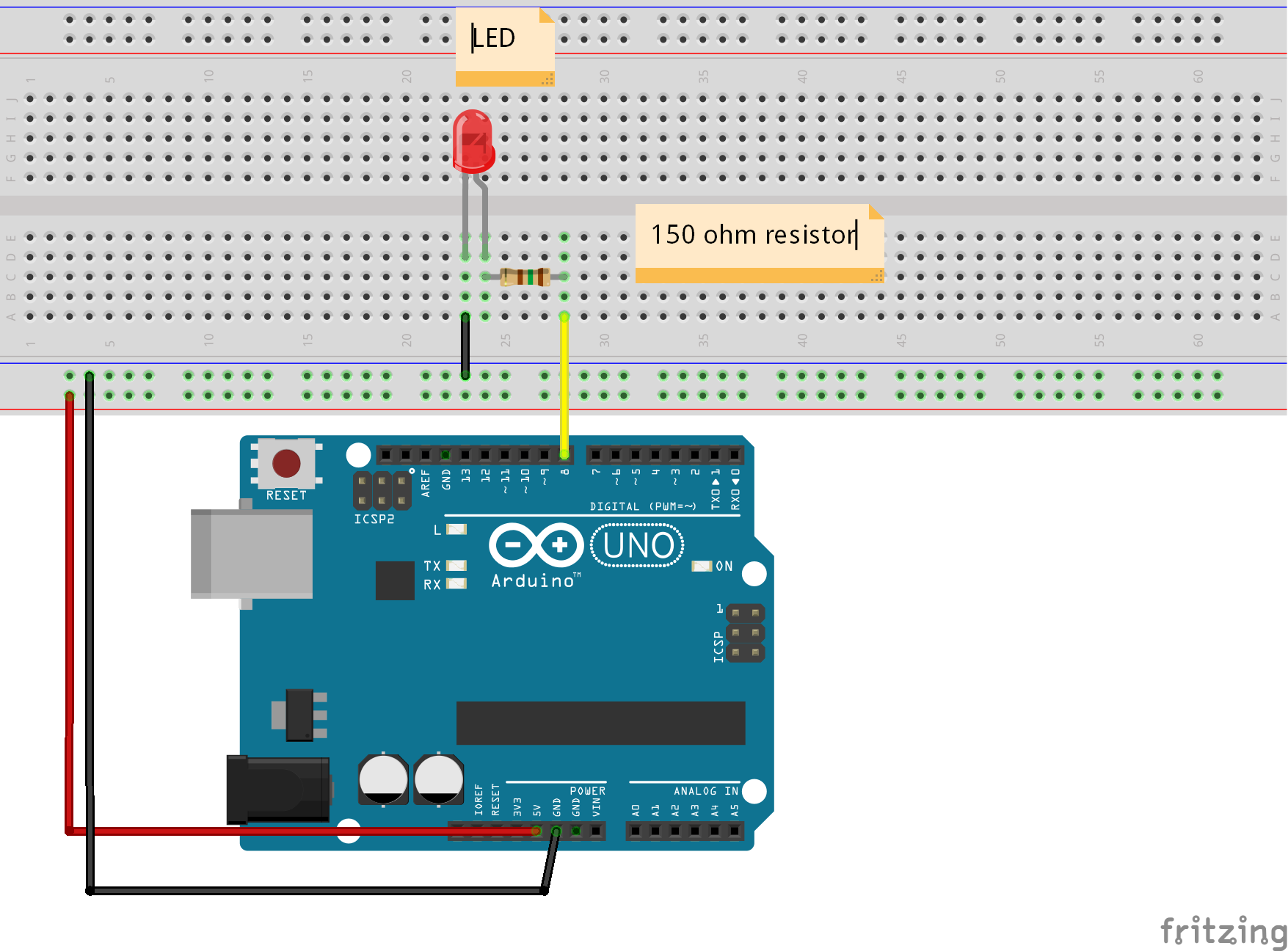 A Variable
int ledPin = 8;
Type
Name
Literal Value
Assignment operator
int ledState = LOW;
Pre-defined Macro
Pins are the connections between a micro-controller and a circuit.

Types include:
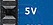 Positive Voltage: 5V (or VCC or 3V3 or VDD or V+)
Negative Voltage: GND (or VSS or V-)
Digital Input / Output: 0 – 13
Analogue Input: A0 - A5
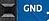 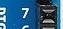 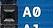 A Function
Arguments
Return Type
void setup()
{

}
Function name
Opening and closing braces
pinMode(ledPin, OUTPUT);
Built in function for setting up a “pin”
Returns void
Takes two arguments
The pin number
INPUT or OUTPUT
digitalWrite(ledPin, ledState);
Built in function for outputting current
Returns void
Takes two arguments
The pin number
HIGH or LOW
void loop()
{

}
Conditional Statements
if(ledState == LOW)
if keyword
operand 1
binary equality operator
operand 2
{
	ledState = HIGH;
}
else
{
	ledState = LOW;
}
digitalWrite(ledPin, ledState);
Returns void. Takes one argument, an integer representing milliseconds. Stalls the program for that many milliseconds.
delay(1000);
Let’s add a button
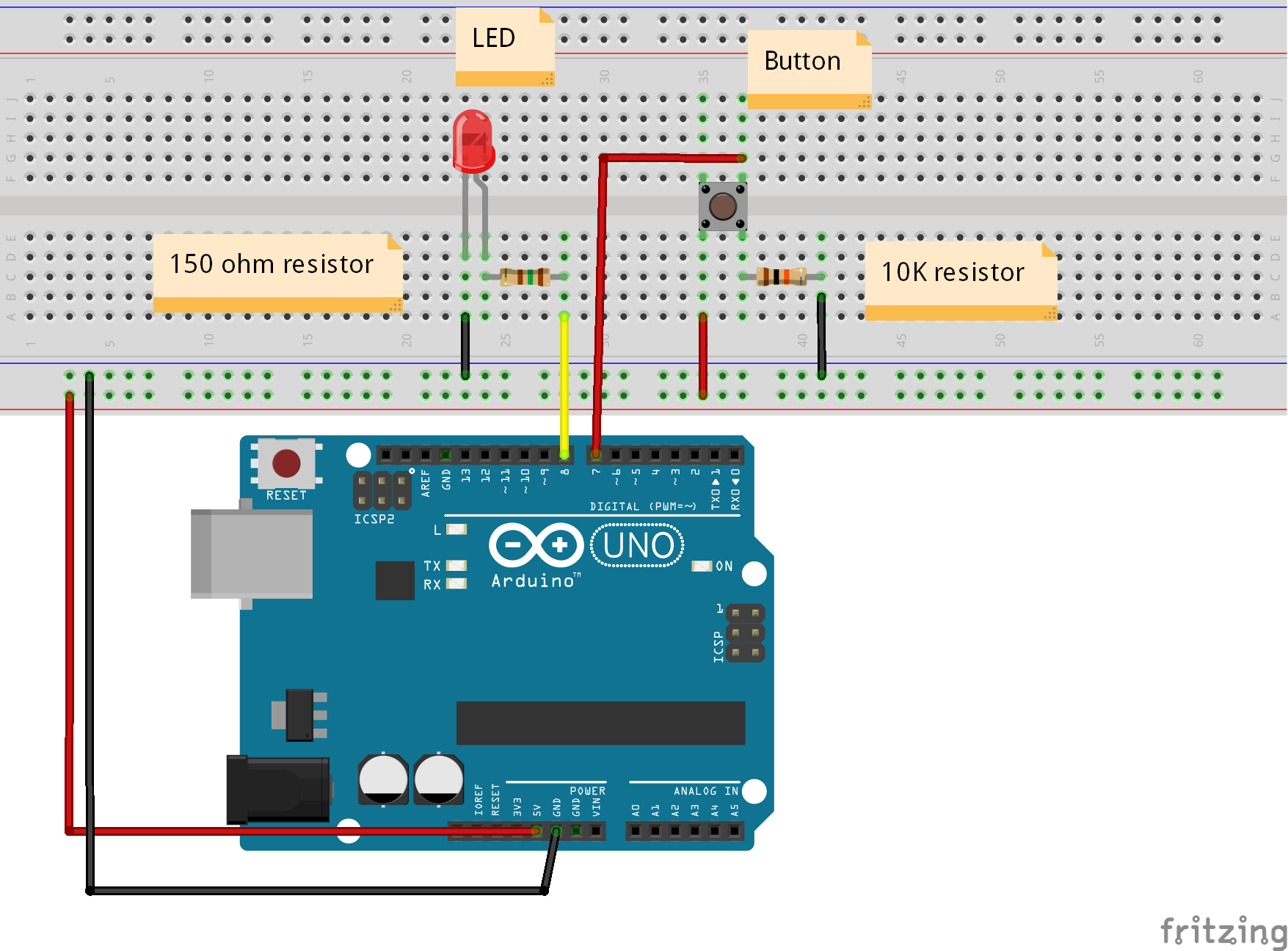 Pull-down resistors

and

Pull-up resistors
More Code :)
const int BUTTON_PIN = 7;
constant identifier. The “variable” can not be changed.
Style: all capitals, underscore as separator
Another primitive type with two possible values. True, or false.
bool currentState;
bool previousState;
pinMode(BUTTON_PIN, INPUT);
currentState = digitalRead(BUTTON_PIN);
previousState = currentState;
currentState =	digitalRead(BUTTON_PIN);
if(currentState == HIGH &&
		currentState != previousState)
{
	ledState = !ledState;
	digitalWrite(ledPin, ledState);
}
Equality “not equal” operator. Returns true if both operands are different.
boolean “AND” operator. Returns true if both operands are true
Unary negation operator. Returns true if the operand is false, and false if it is true.
Debounce
delay(10);